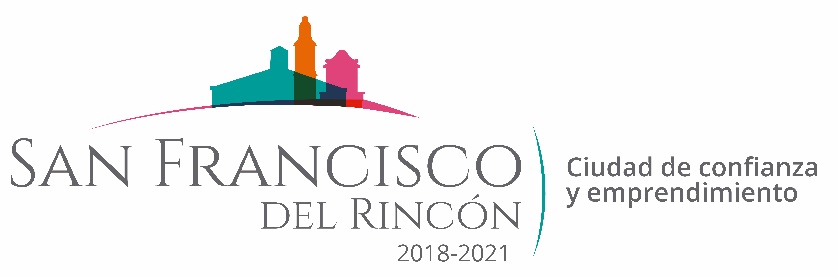 REPORTE MES DE ENERO
MAQUINARIA
RENIVELACION EN LA COMUNIDAD SANTA TERESA DE LOS SANCHEZ
FECHA TERMINO
CANTIDAD
UNIDAD
CONCEPTO
FECHA INICIO
M2
24/01/2020
24/01/2020
2,000
CAMINO A SAN ANTONIO DE LA PAZ
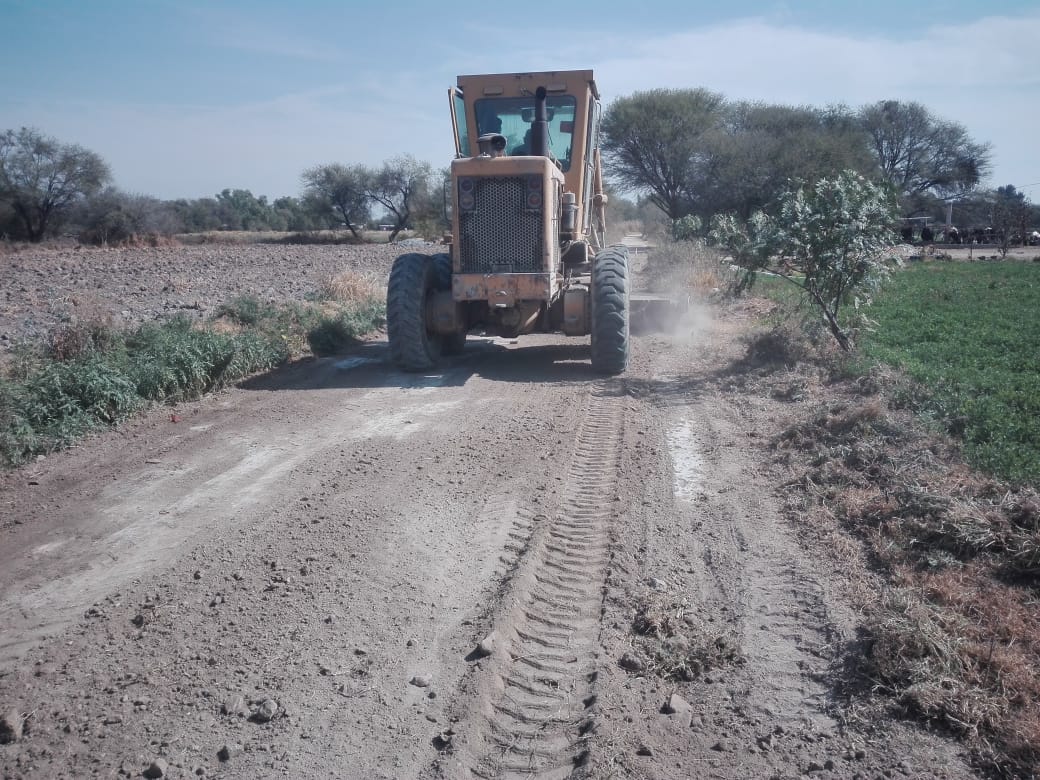 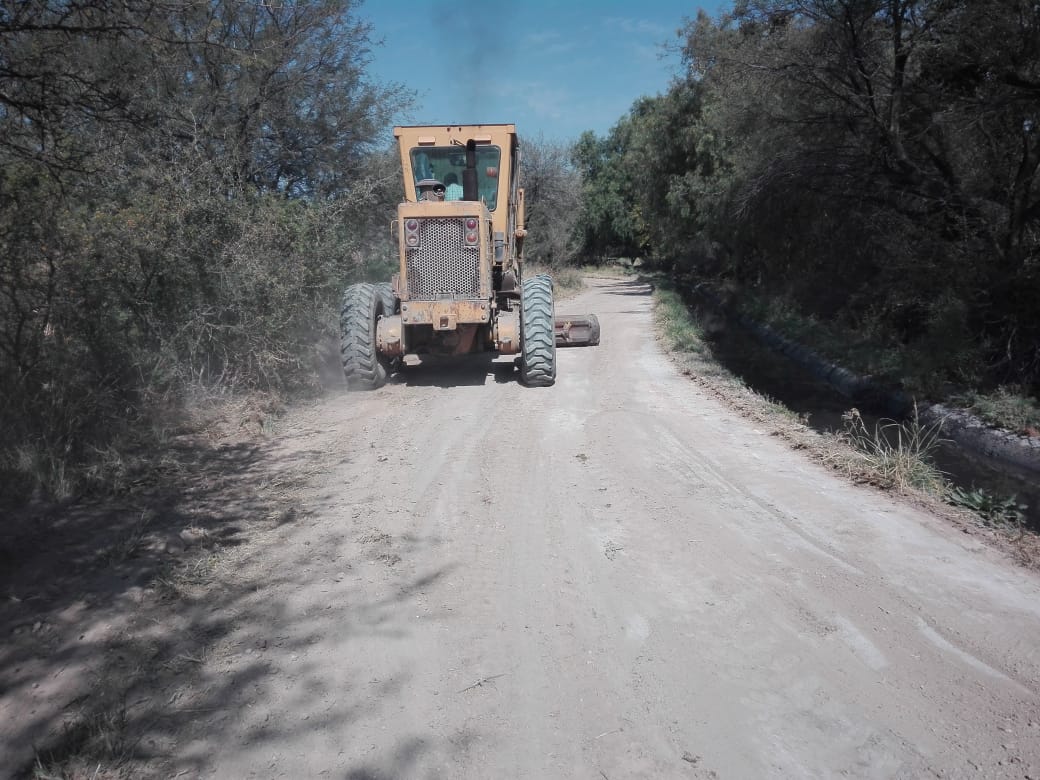